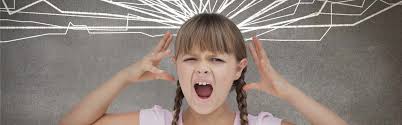 Техники работы со стрессом
Дыхательные техники
Техники КПТ
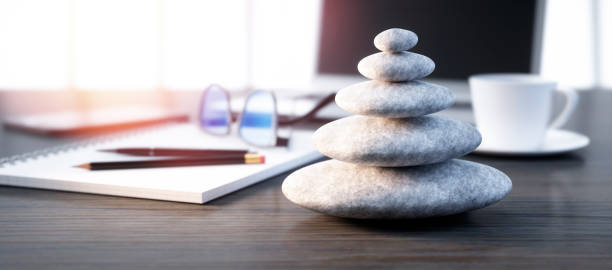 Подходы в работе со стрессом
Замедление дыхания
Удлинение выдоха по сравнению с вдохом
Отвлечение
Дыхательные
 техники
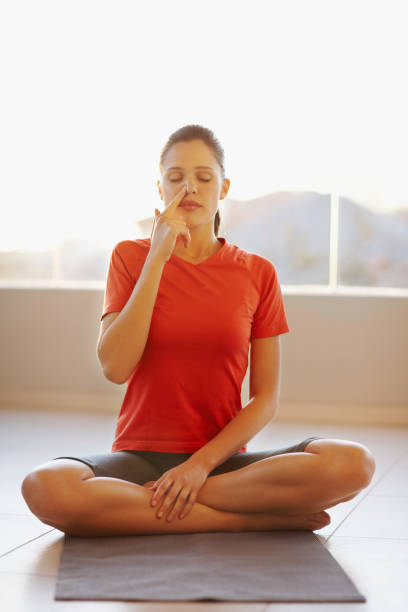 ПЭАТ  (Психо-Энерго-Аура-Технология)Брюшное дыхание по А.ЛэнглеВдох – «Принимаю», выдох – «Отпускаю»
Когнитивно-поведенческая терапия (КПТ)
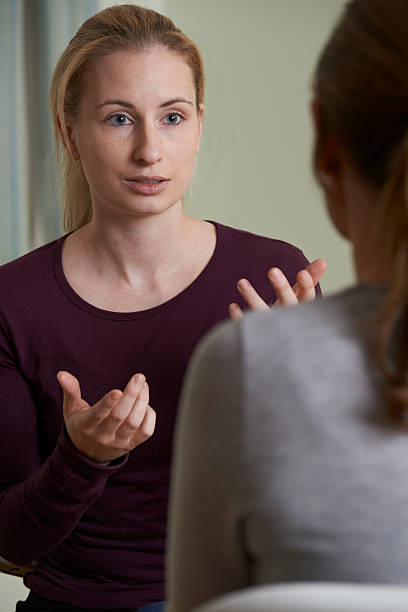 помогает людям выявлять и изменять неэффективные привычки, связанные с мышлением, поведением, отношениями с другими, и заменить их на более полезные
Отношение к себе
Отношение к окружающим
Отношение к миру
Отношение к будущему
Крест-круг-модель
Человек
Когнитивный процесс
Поведенческие реакции
Эмоциональное состояние
Физическое состояние
Психосоматика
Техники КПТ
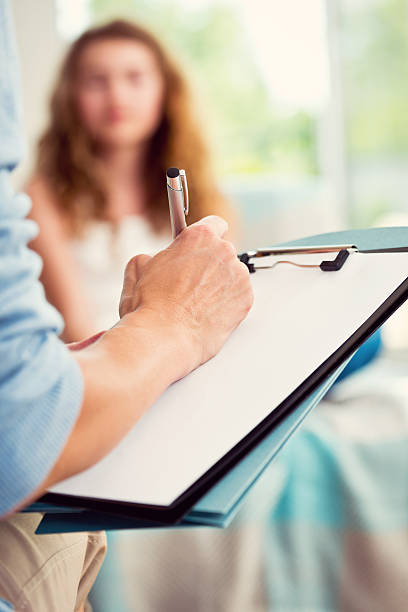 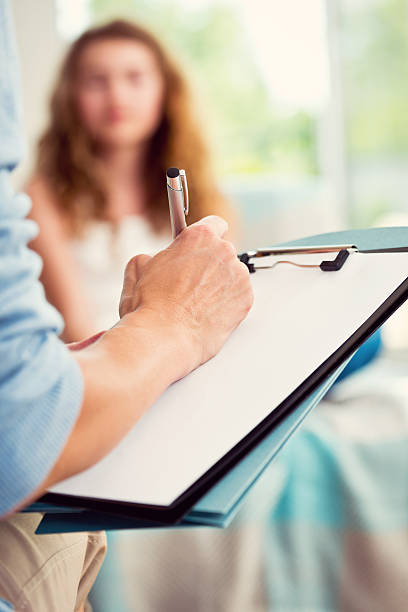 Метод когнитивной реструктуризации

Катастрофический сценарий

4 системы

Негативная мысль – чувство в теле
С пожеланиями внутренней гармонии,
Ермак Оксана Ивановна 
психолог, коуч, медиатор, бизнес-тренер
Нужны совет, тренинг или консультация  - ЗВОНИТЕ, ПИШИТЕ!
8-952-154-8620
yermakoxana@mail.ru
на связи в Whatsapp и Telegram
Техники работы со стрессом